Образовательные технологии как  средство управления качеством профессиональной подготовки будущих учителей
Ковальчук Т.А., завкафедрой педагогики БрГУ имени А.С. Пушкина, канд. педнаук, доцент
Интегральная профессионально-ориентированная  т.
Макроуровень
Мезоуровень
Микроуровень
Интегральная профессионально-ориентированная  т.
Технологии, решающие специфические  учебные задачи профессиональной подготовки
Технологии, востребованные современной   образовательной практикой
Технология социального проектирования как сфера получения дополнительных ключевых, в т.ч. и профессиональных компетенций
Ранние профессиональные пробы студентов в реальном  образовательном процессе
На выходе – развитие личностно-профессиональных качеств, профессиональных, социально-коммуникативных  и  других компетенций,  …
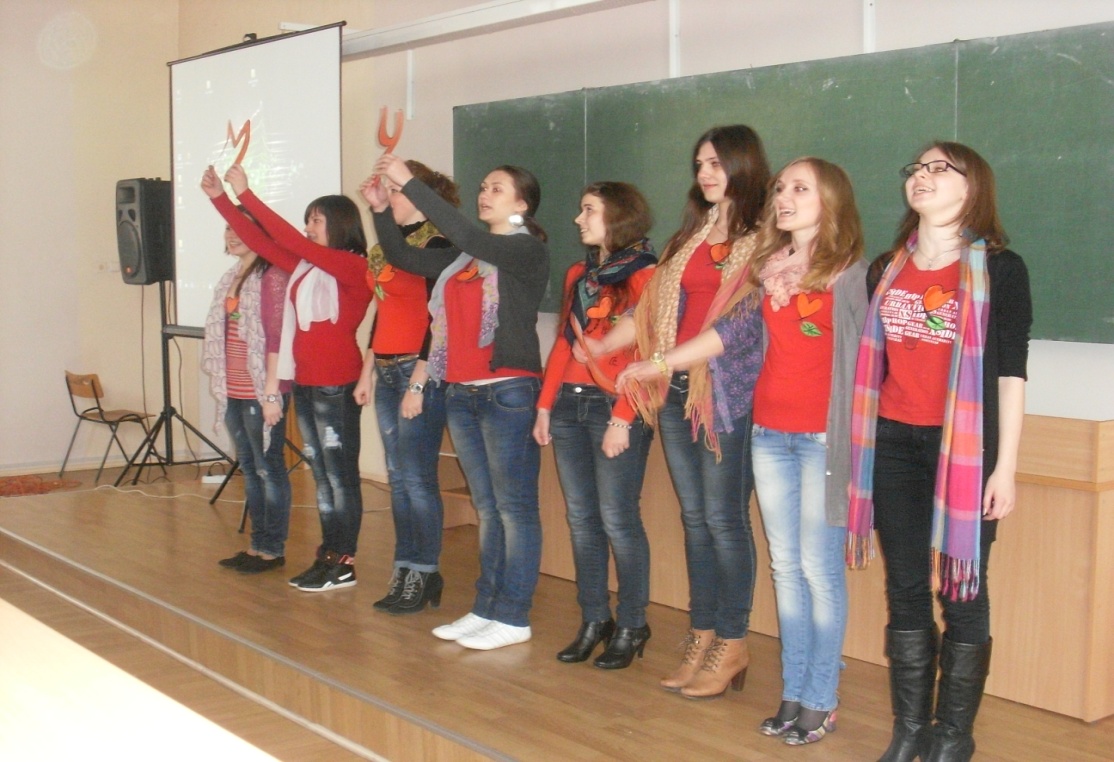 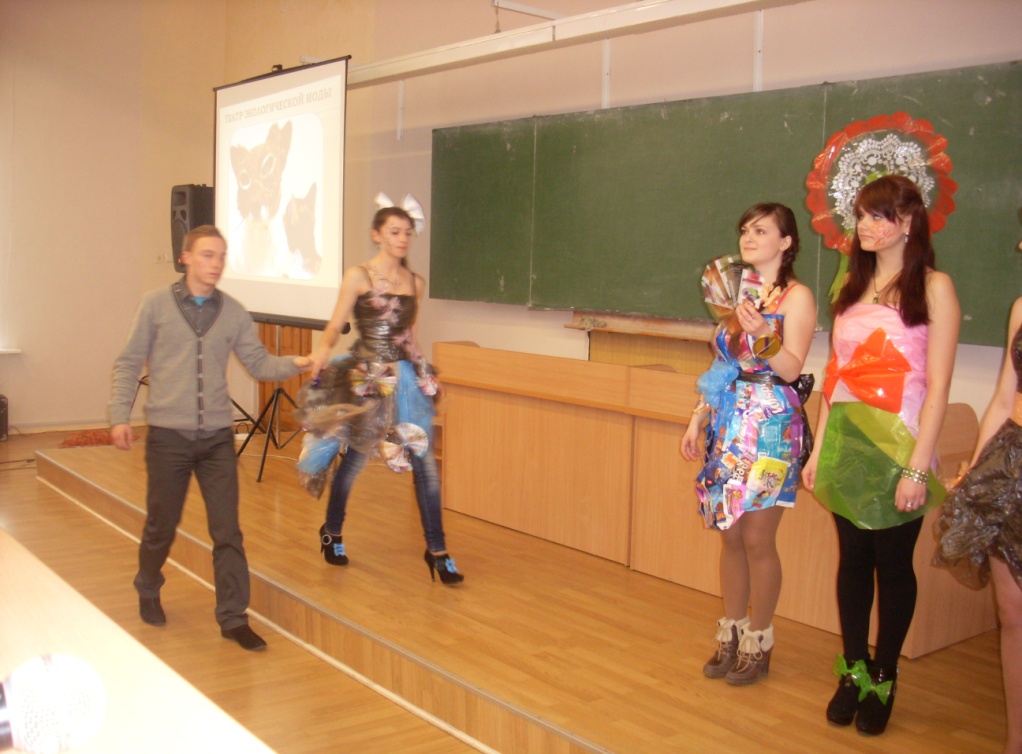 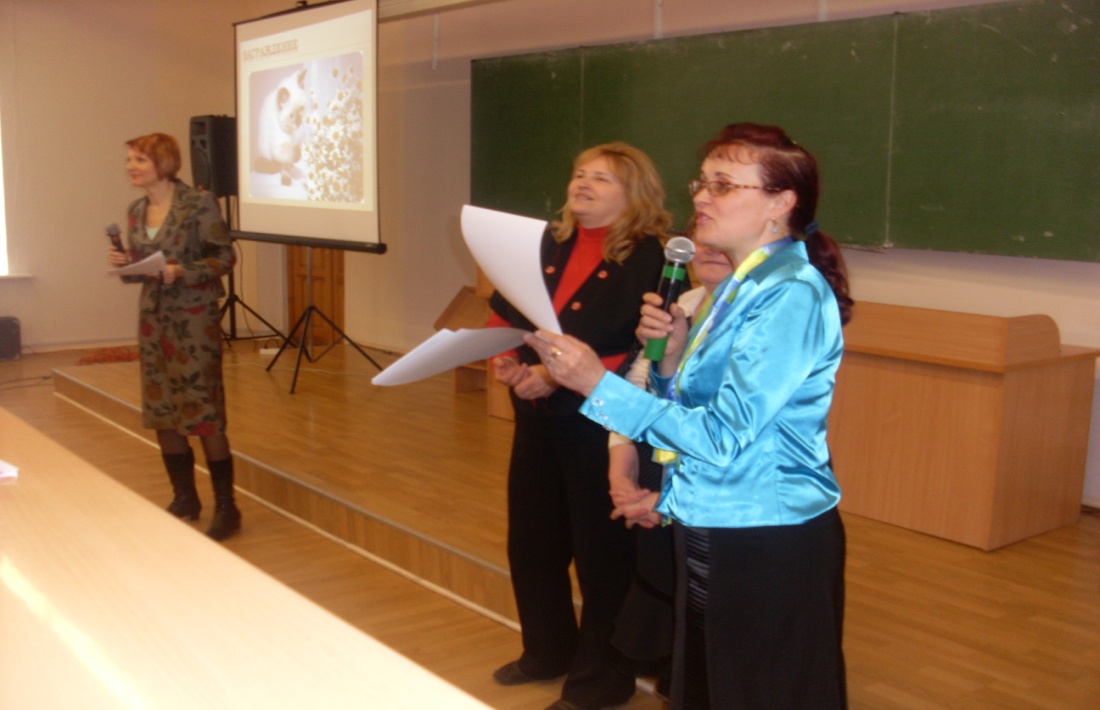 Экомарафон»в рамках проекта 
«Международный экологический 
календарь
ПРОЕКТ «ПЕДАГОГ. ЛИЧНОСТЬ. ГРАЖДАНИН»
ФЕСТИВАЛЬ
«НА ПУТИ К ПЕДАГОГИЧЕСКОМУ МАСТЕРСТВУ»

Авторский коллектив: кафедра педагогики
Руководители проекта:
Ковальчук Татьяна Александровна, зав. кафедрой педагогики, 
кандидат педагогических наук, доцент
Матыцина Инга Геннадьевна, доцент 
кафедры педагогики, кандидат педагогических наук, доцент
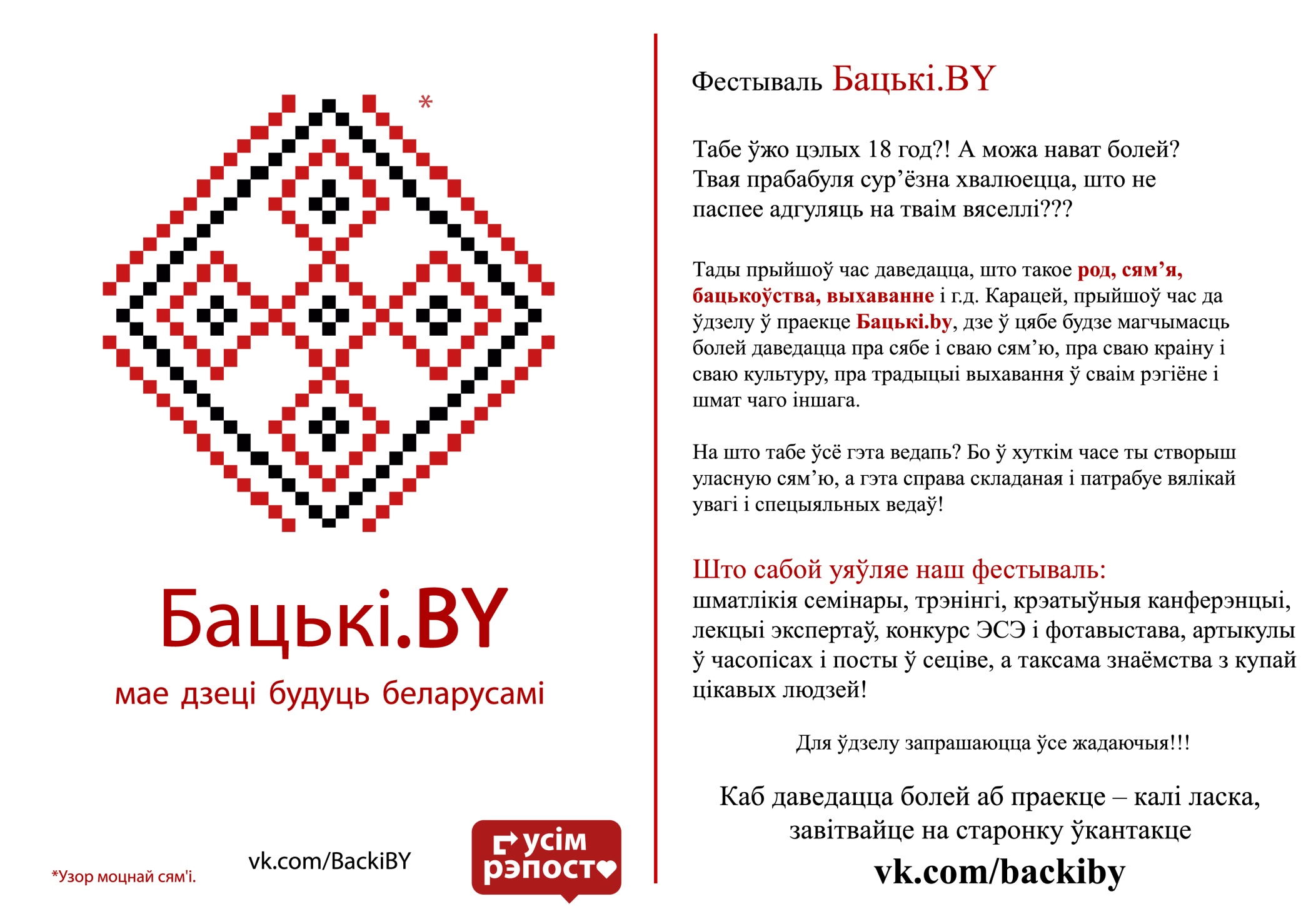 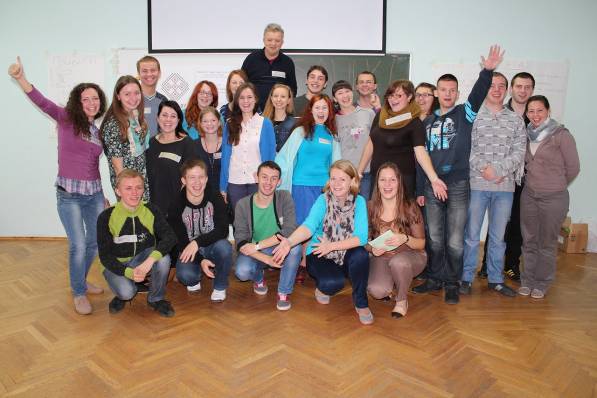 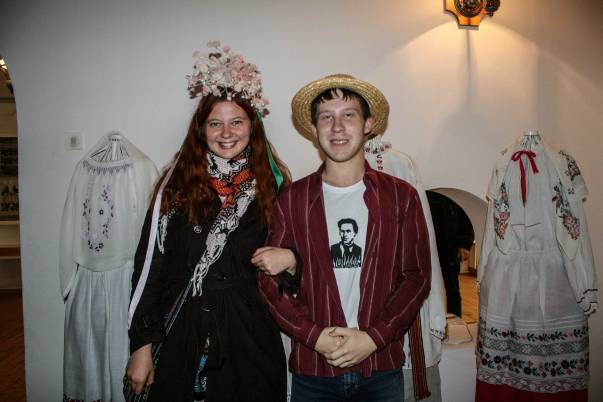 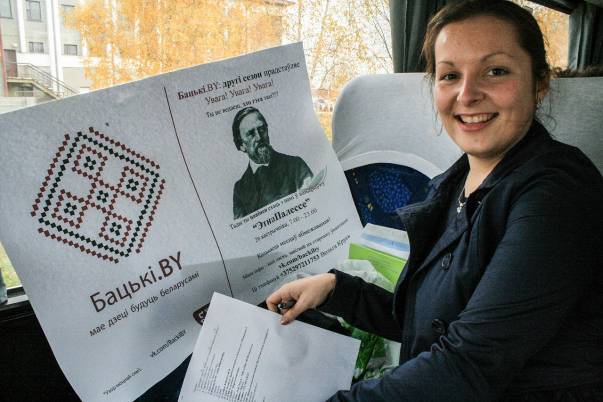 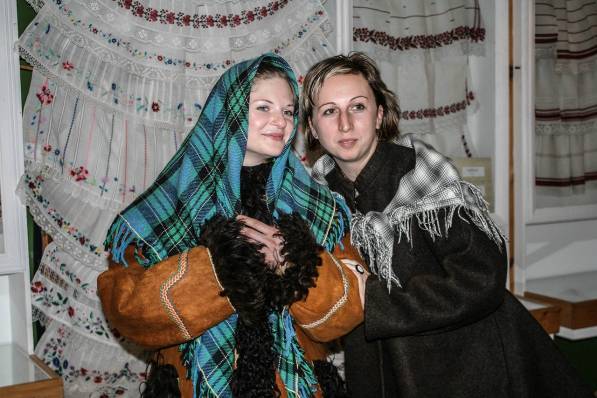 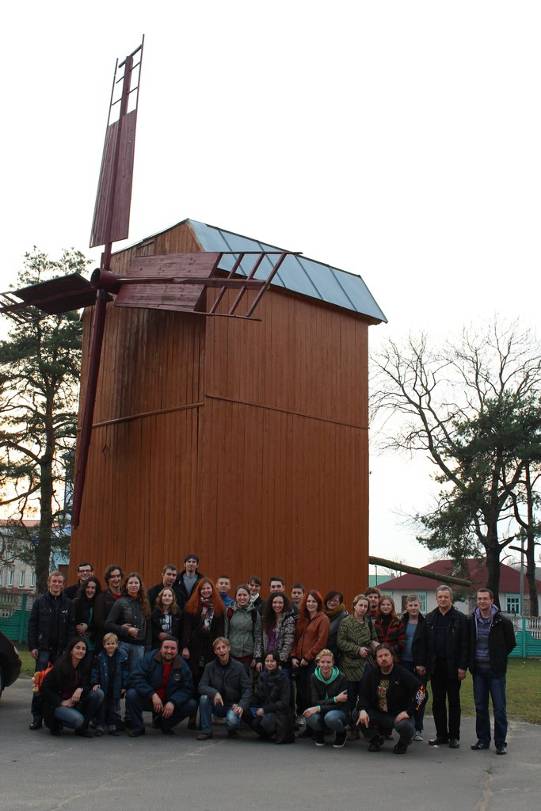 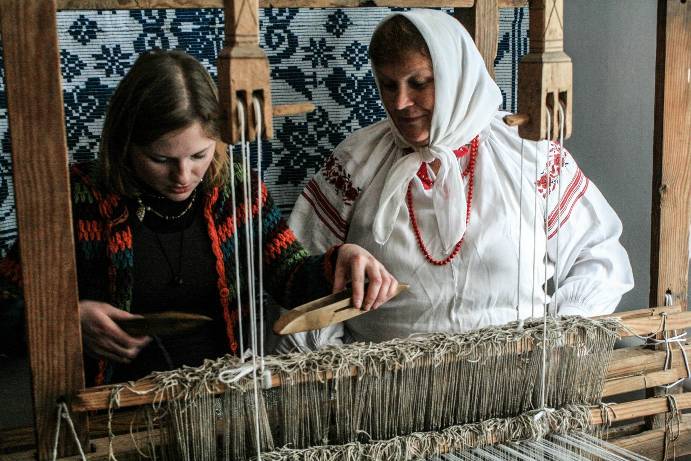 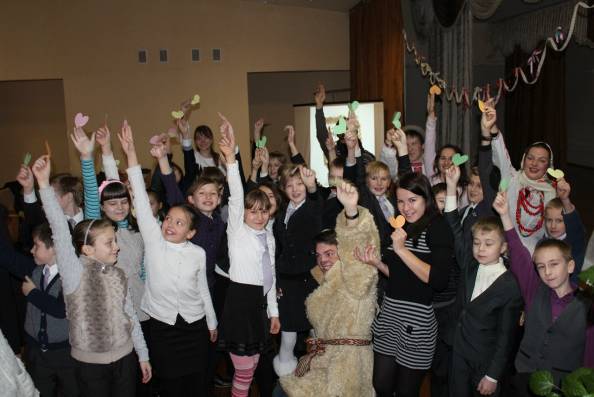 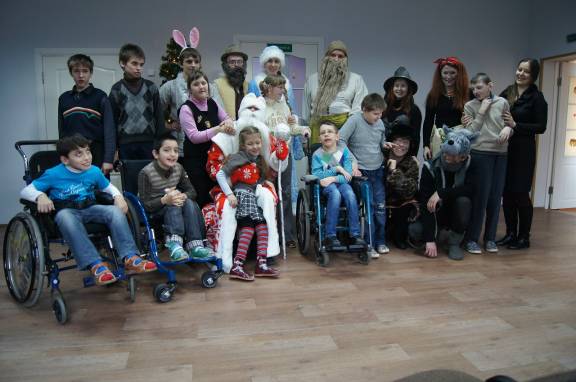 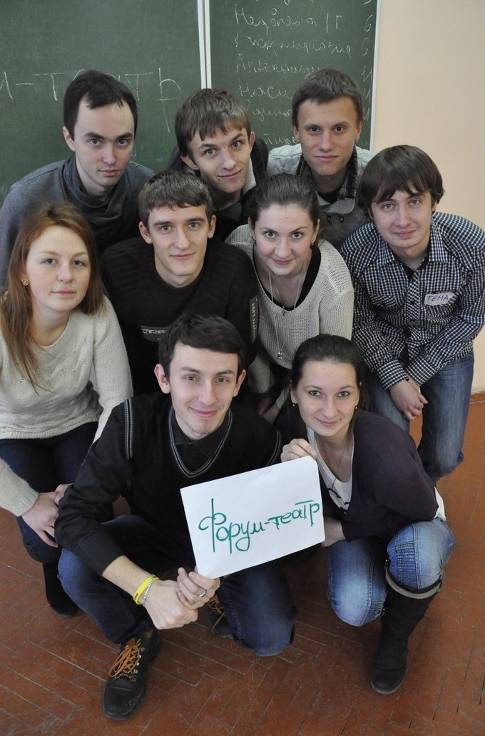 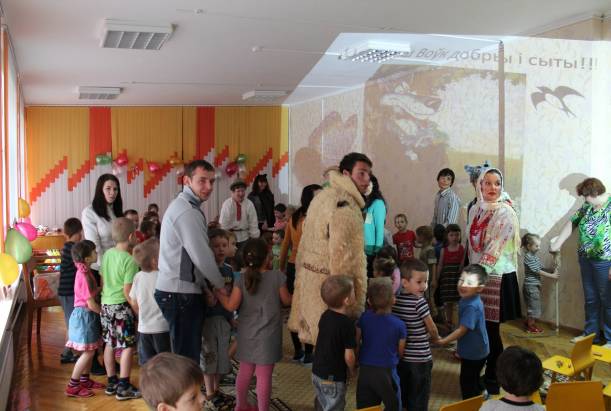 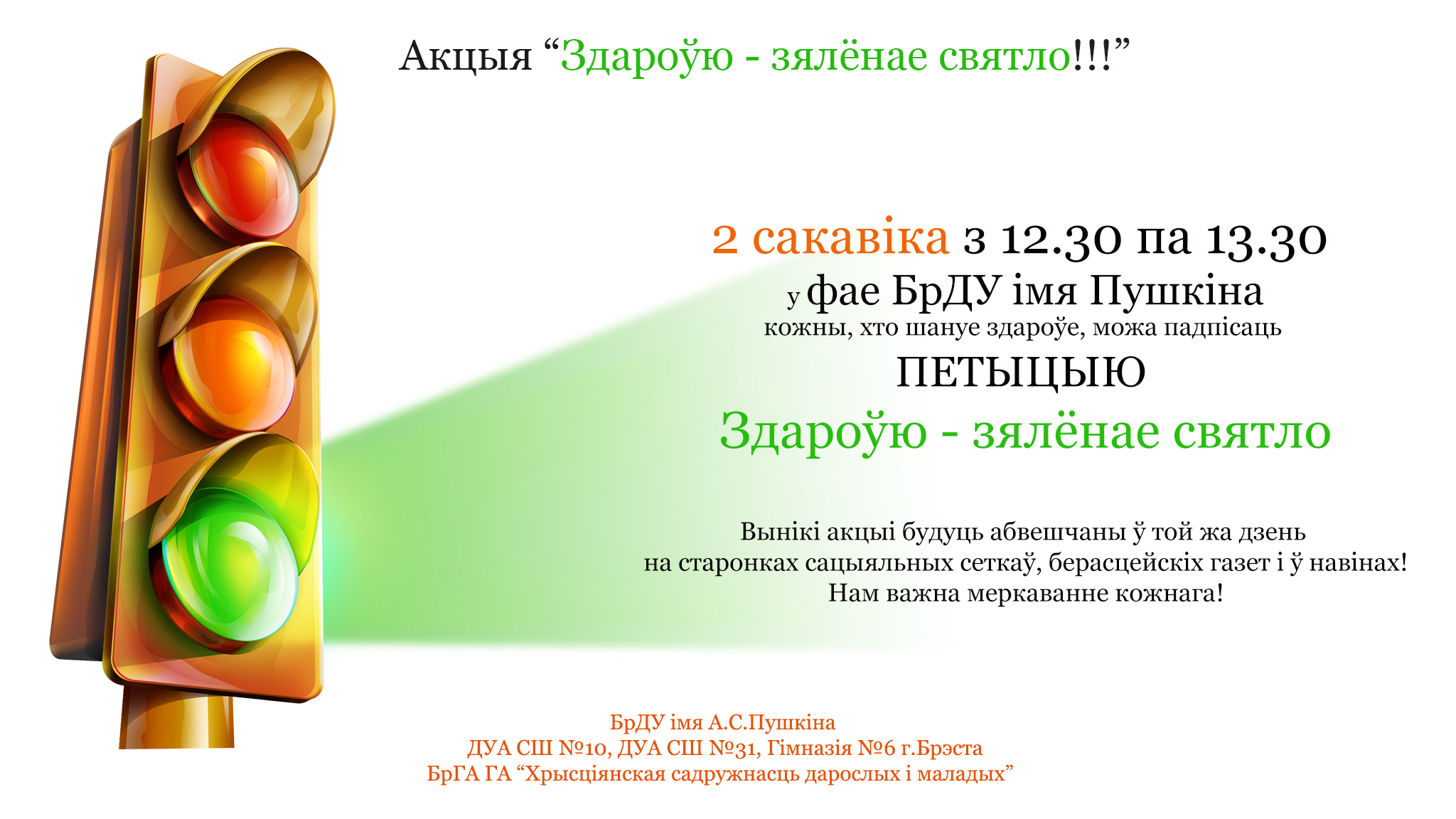 Интегральная профессионально-ориентированная  т.
Макроуровень
Модульная, педагогических мастерских, проектного обучения, ОДИ …
Мезоуровень
Микроуровень
Уровневой дифференциации, обучение в сотрудничестве, КСО, игровые технологии, критического мышления  т.д. …
Спасибо за внимание!

Желаю добра,  света в душе
 и  успехов во всем!